Holzverarbeitung für Möbel
Lucie Michalčíková
Holzwerkstoffe
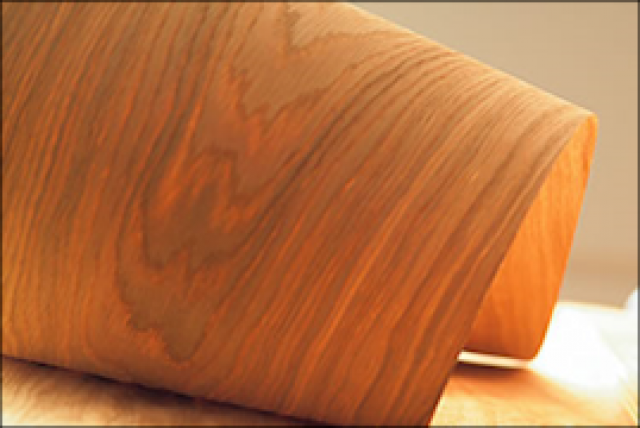 Massivholz
Furnier
Spanplatte
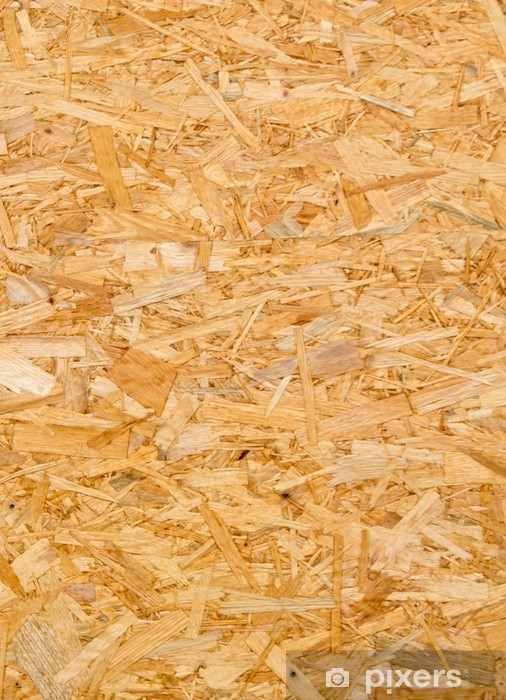 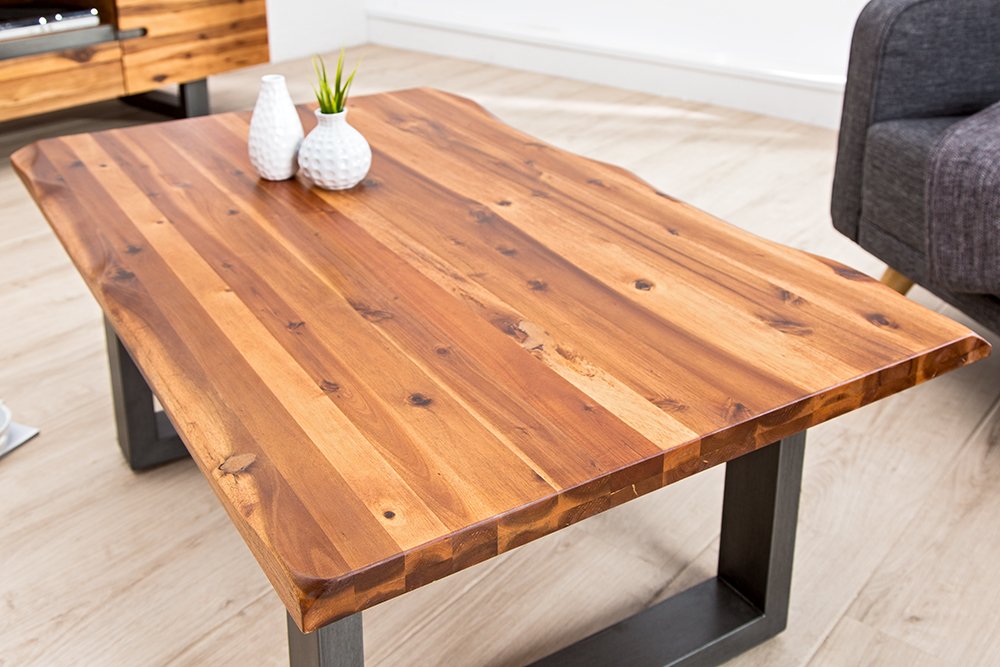 Die bekanntesten einheimischen benutzten Bäume
Ahorn
Birke
Buche
Eiche
Erle
Esche
Fichte
Kirschbaum
Lärche
Nussbaum
Kiefer
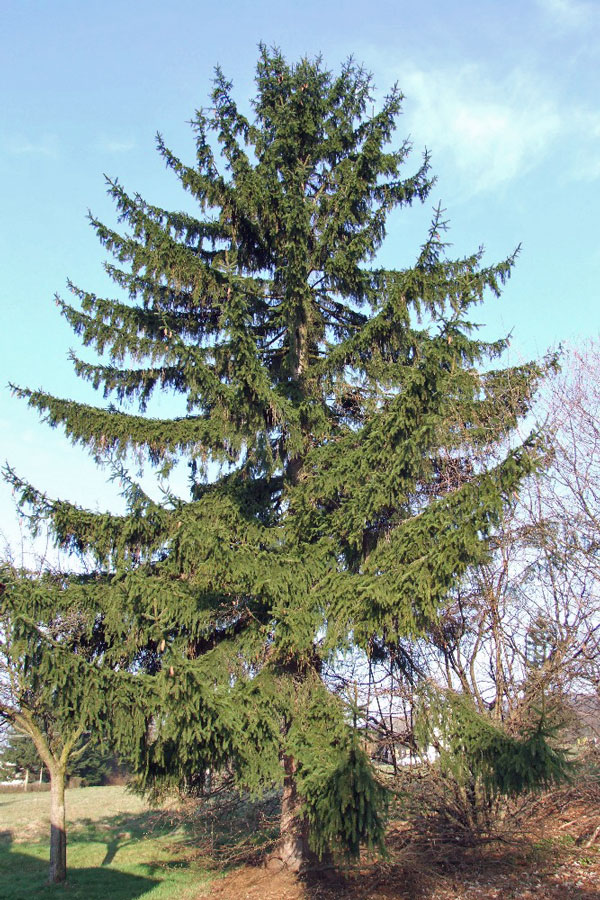 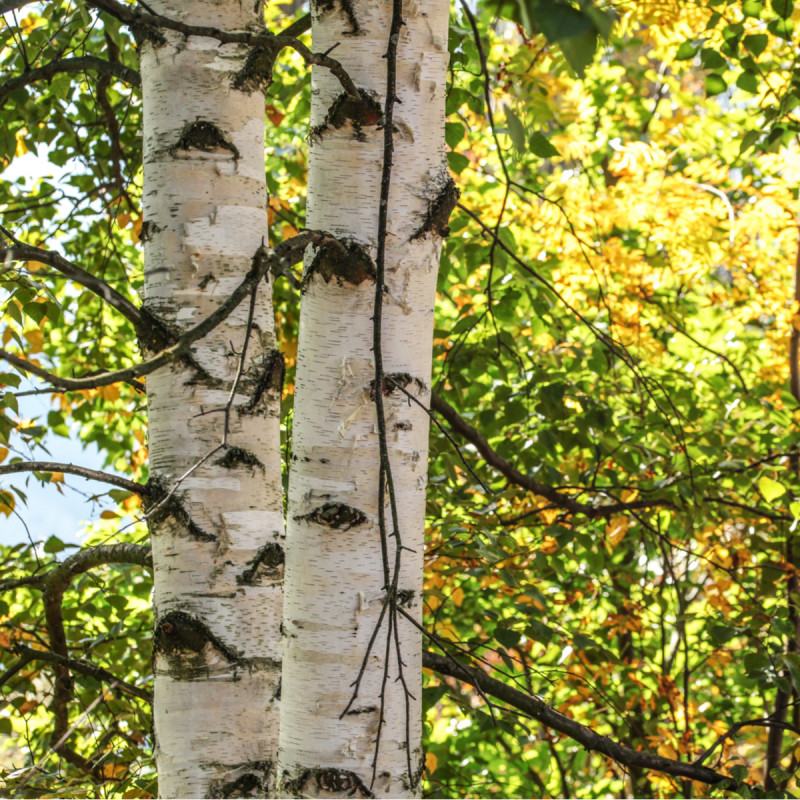 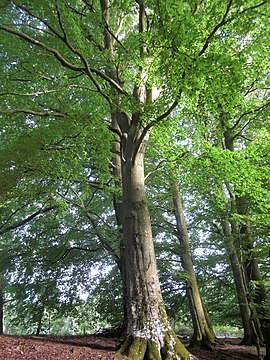 Am häufigsten verwendetes Holz
Fichtenholz und Birkenholz – weich, sehr gut verarbeiten, helle Farbe
Kieferholz – weich, billig und gut verarbeiten
Eichenholz - langes Leben, hart
Buchenholz – sehr hart, aber biegsam
Ahornholz – sehr Stabil, hochpreisig, helle Farbe, Furnier
Lärchenholz - halbhart, stark und haltbar
Nussbaumholz - qualität, dekorativ und hochpreisig
Kirschbaumholz – hart, fest, biegsam
Holz für Möbel
Fichtenholz und Kieferholz – Alles (billig)
Eicheholz – Massivholz (Schrank, Tisch)
Lärcheholz - Regale oder Kommoden in kalten Räumen
Buchenholz – Bett, Schrank
Ahornholz – viele benutzte Möbel, Tischplatten und andere Alltagsmöbel
Nussbaumholz - Klaviere, Pianos und andere Musikinstrumente
Kirschbaumholz - schöne Schränke, Kommoden oder massive Bücherregale
Die Pflege für Holzmöbel
Unlackiertes Holz nicht mit einem feuchten Putzlappen, aber trockenes Staubtuch
Holzöl
Quiz
Können wir mit Feuchtem Tuch unlackiertes Holz putzen?
Welche Bäumen benutzen wir am meisten?
Welches Holz hat höchste Qualität und wird für die Musikinstrumente verwenden?
Welchen Holzwerkstoffe haben wir?
Ressourcen
https://cs.wikipedia.org/wiki/O%C5%99e%C5%A1%C3%A1k#D%C5%99evo
https://www.hagebau.de/beratung/bauen-renovieren/baustoffe-ratgeber/holz-zum-moebel-bauen/
https://zsjesenice.cz/files/vyukove-materialy/cas/4.-Zpracovani-dreva.pdf